Projektový management
1
Sylva Žáková Talpová, Jan Žák
Představení a Vaše očekávání
2
Sylva Žáková Talpová, Jan Žák
Agenda
úvod, organizace předmětu 
 podstata projektového řízení 
 standardy projektového řízení  
 agilní přístupy k projektovému řízení 
 definice projektu, hranice projektu
3
Sylva Žáková Talpová, Jan Žák
Proč je dobré řídit projekty?
4
Sylva Žáková Talpová, Jan Žák
Co se v projektech často stává?
nejasně definované cíle
chybějící plány a nedostatečná koordinace zdrojů
chybné odhady
nereálné a zastaralé plány
plány neodpovídající realitě projektu
formální nebo žádná práce s riziky
5
Sylva Žáková Talpová, Jan Žák
[Speaker Notes: What has changed in the last years that caused an increase in these challenges?
What new skills and competencies are required today?]
Jak může projektové řízení pomoct?
rychlejší/plynulejší průběh projektu (nebo bez zpoždění)
lepší vztahy s partnery a dalšími 
kvalitnější výstupy a jejich obhajitelnost
spokojenější tým
lepší kontrola zdrojů
nižší náklady/vyšší produktivita
6
Sylva Žáková Talpová, Jan Žák
[Speaker Notes: - Produktivita nebo nižší náklady mohou pomoct záměru projektu (lepší publikace)]
According to PriceWaterhouseCooper's Insights and Trends: Current Portfolio, Programme and Project Management Practices, almost all — 97% — of surveyed companies believe that project management (PM) is "critical to business performance and organizational success, and 94% agreed that PM enables business growth."
7
Sylva Žáková Talpová, Jan Žák
O čem to opravdu je?
Hlavně o tom, umět se rozhodnout:
čemu se věnovat,
co řídit,
umět seřadit věci dle priorit,
na co se vykašlat 
8
Sylva Žáková Talpová, Jan Žák
[Speaker Notes: - PŘ je hlavně o tom, se rozhodnout, čemu se věnovat a co řídit/dělat a stejně tak se umět vědomě rozhodnout, na co se vykašlat  ... tedy udělat si na papíře přehled hlavních oblastí  PŘ pro váš projekt, seřadit si je do pořadí a pak se hlavně věnovat těm nahoře, v menší míře těm uprostřed a jen letmo hlídat/sledovat ty věci dole]
Standardy projektového řízení
IPMA (level D-A)
PMI (PMP)
PRINCE2 (Foundation, Practitioner)
Agilní přístupy (Scrum)
Agilní transformace
9
Sylva Žáková Talpová, Jan Žák
Waterfall vs. agile
10
Sylva Žáková Talpová, Jan Žák
Co je projekt?
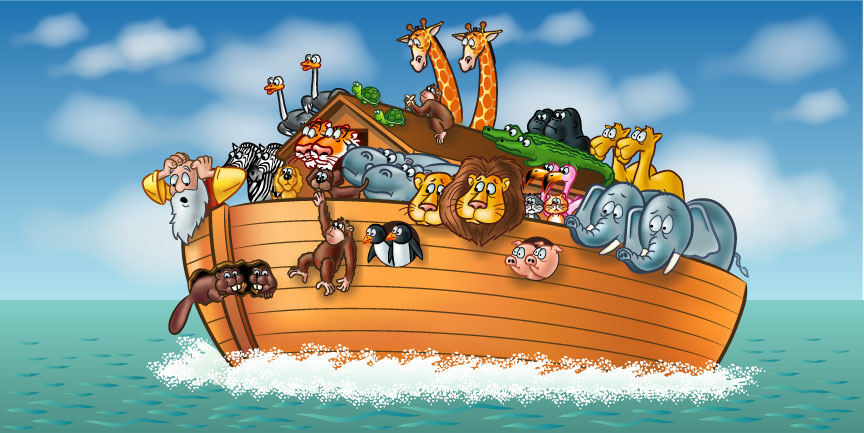 11
Sylva Žáková Talpová, Jan Žák
Co je projekt
Které charakteristiky splňuje Váš projekt? (aneb charakteristiky projektů na MU)
Kdo je projektový manažer?
= dočasné úsilí vynaložené na vytvoření unikátního výsledku (produktu / služby)

dočasnost
unikátnost (cíl, technologie, lidé, vnější vlivy a rizika)
jedinečnost
omezení (čas, zdroje)
složitost
rizikovost
12
Sylva Žáková Talpová, Jan Žák
Co je a není projekt?
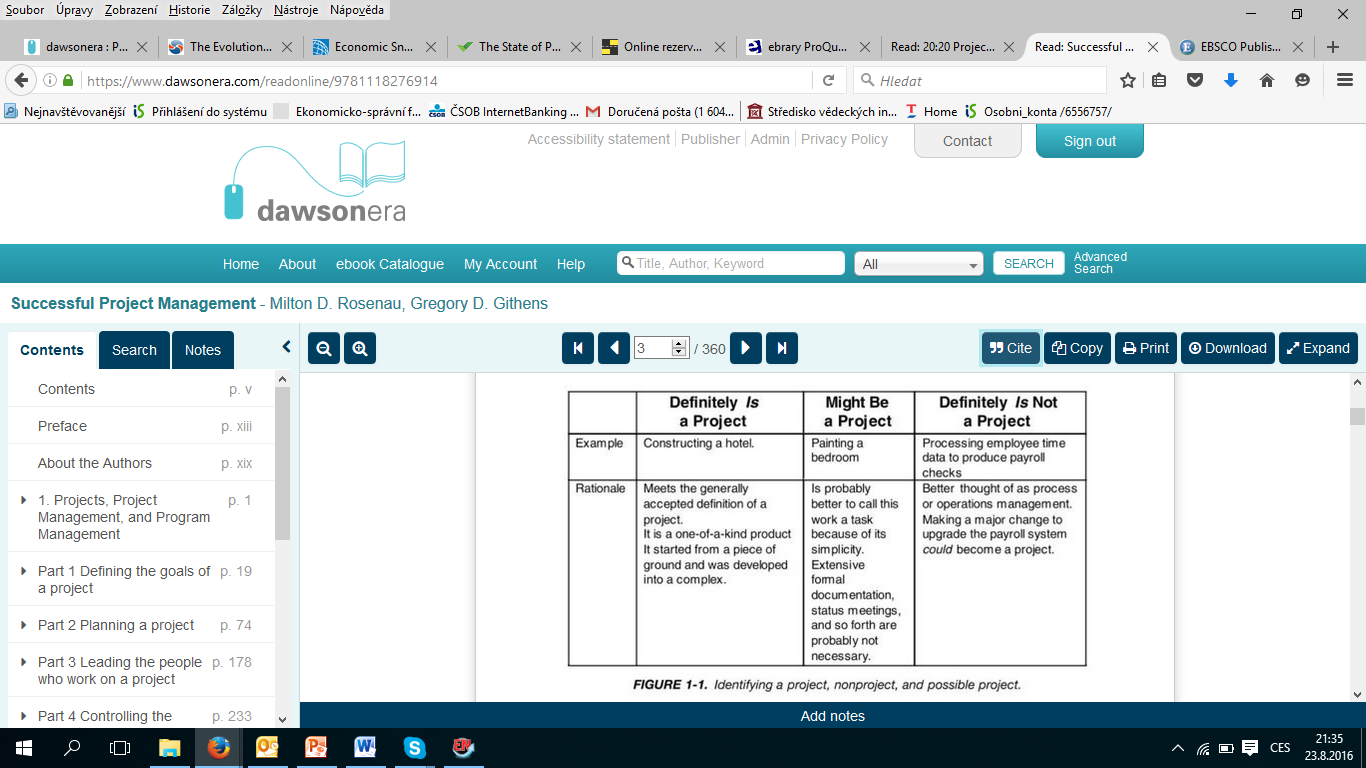 Rosenau, M. D., & Githens, G. D. (2011). Successful Project Management: John Wiley & Sons Inc.
13
Sylva Žáková Talpová, Jan Žák
Rosenau, M. D., & Githens, G. D. (2011). Successful Project Management: John Wiley & Sons Inc.
Rosenau, M. D., & Githens, G. D. (2011). Successful Project Management: John Wiley & Sons Inc.
Rosenau, M. D., & Githens, G. D. (2011). Successful Project Management: John Wiley & Sons Inc.
Je to projekt?
Fulfilling a new traveler request at an operations center
Designing a report to track metrics for management
Factory production of a car
Developing new functionality in an information dashboard
Preparing standard reports to management
Establishing an operations center
14
Sylva Žáková Talpová, Jan Žák
Program, portfolio
Portfolio
Program
Více projektů a programů, ne nutně souvisejících
Bez začátku a konce
Více projektů
Koordinace za účelem dosažení strategického cíle
Většinou dlouhodobé, časově omezené
15
Sylva Žáková Talpová, Jan Žák
Fáze projektového řízení
16
Sylva Žáková Talpová, Jan Žák
[Speaker Notes: PMI – starts with initiation phase – it contains inputs that are created before this phase; it contains a lot of what we call pre-project phase
PRINCE2 – starts with planning the initiation phase – i.e. similar to pre-project phase
Pre-project phase
– time is often poorly managed – „we are lacking time“
– and the focus is on executing phase – pre-project do not bring anything and after the project there is no time 
Underestimation of the pre-project phase can have serious consequences
Example with Snezka]
CPM
Logický rámec
Gannt
WBS
Analýza stakeholderů
Analýza rizik
Plánovací poker
17
Sylva Žáková Talpová, Jan Žák
Fáze projektového řízení
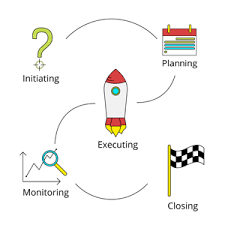 Source: https://www.projectsmart.co.uk/introduction-to-project-management.php
18
Sylva Žáková Talpová, Jan Žák
Kužel nejistoty
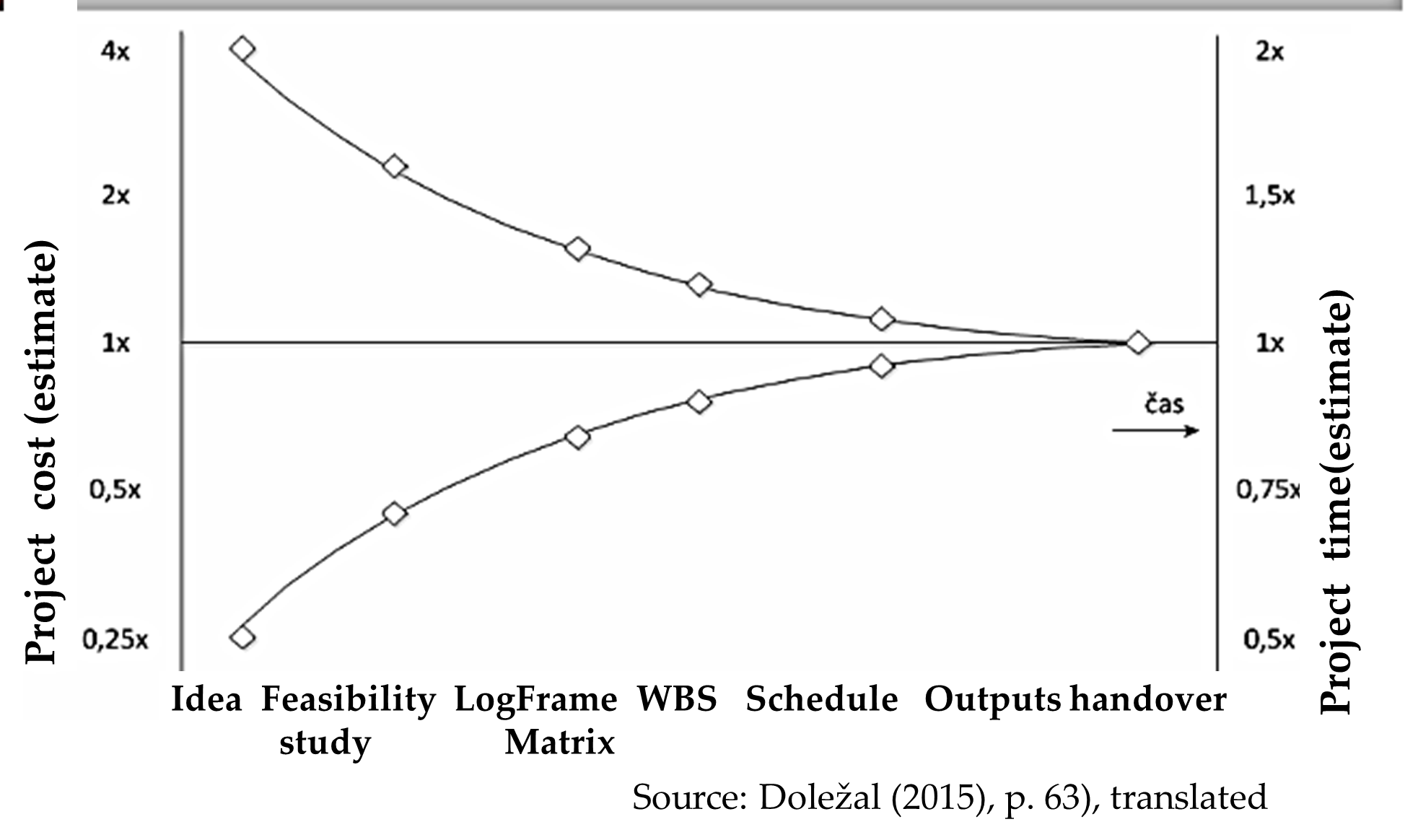 19
Sylva Žáková Talpová, Jan Žák
Projektový cyklus vs. úsilí
20
Sylva Žáková Talpová, Jan Žák
Jaké je správné pořadí projektových fází?
Zahájení, monitoring, plánování, realizace
Zahájení, plánování, realizace, ukončení
Zahájení, realizace, monitoring, ukončení
21
Sylva Žáková Talpová, Jan Žák